HOSEA – A STORY OF GOD’S DEVOTION TO HIS PEOPLE AND PROMISE
1
The Prophets of Israel
”Interpreters of History”
Past, present, and future.
At JRT, they reveal God’s plan.  (JRT = just the right time)
Amos 3:7-8  “For the Lord GOD does nothing without revealing his secret to his servants the prophets.  (8)  The lion has roared; who will not fear? The Lord GOD has spoken; who can but prophesy?”
Portions borrowed from Daniel Broadwell
2
[Speaker Notes: In fact, nothing to do with God’s plan of salvation has been overlooked or left out of prophecy and fulfillment.]
The Prophets of Israel
Even their names can have meaning: 


Hosea = Salvation
Isaiah is similar in form to Joshua, Jesus = Yahweh is Salvation
Amos - from root “amas” = to bear a burden
3
The Prophets of Israel
Credits to the prophets in the NT
Eph 3:3-5  .. the mystery was made known to me by revelation, …   (4)  When you read this, you can perceive my insight into the mystery of Christ,  (5)  which was not made known to the sons of men in other generations as it has now been revealed to his holy apostles and prophets by the Spirit.

Rom 1:1-2  Paul, a servant of Christ Jesus, called to be an apostle, set apart for the gospel of God,  (2)  which he promised beforehand through his prophets in the holy Scriptures,
4
[Speaker Notes: It’s likely the “apostles and prophets” together are prophetic voices that spoke along side the apostles.  But the gospel was promised through his prophets of old.]
The Prophets of Israel
They confirm the work of God to fulfill His promise – from tree of life in Ge to Rev – the promises in Ge 3, 12, 15
1Pe 1:10-12  Concerning this salvation, the prophets who prophesied about the grace that was to be yours searched and inquired carefully,  (11)  inquiring what person or time the Spirit of Christ in them was indicating when he predicted the sufferings of Christ and the subsequent glories.  (12)  It was revealed to them that they were serving not themselves but you, in the things that have now been announced to you through those who preached the good news to you by the Holy Spirit sent from heaven, things into which angels long to look.
5
The Prophets of Israel
Foundation building: 

Eph 2:19-20  So then you are no longer strangers and aliens, but you are fellow citizens with the saints and members of the household of God,  (20)  built on the foundation of the apostles and prophets, Christ Jesus himself being the cornerstone,
Would you want to be one of the prophets?
6
[Speaker Notes: Like Isaiah w/ new to Babylon, the Medes]
The Prophets of Israel
Would you want to be one of the prophets?
Heb 11:32-40  And what more shall I say? For time would fail me to tell of Gideon, Barak, Samson, Jephthah, of David and Samuel and the prophets—  (33)  who through faith conquered kingdoms, enforced justice, obtained promises, stopped the mouths of lions,  … Some were tortured, refusing to accept release, so that they might rise again to a better life.  (36)  Others suffered mocking and flogging, and even chains and imprisonment.  (37)  They were stoned, they were sawn in two, they were killed with the sword. They went about in skins of sheep and goats, destitute, afflicted, mistreated—  (38)  of whom the world was not worthy—wandering about in deserts and mountains, and in dens and caves of the earth.  (39)  And all these, though commended through their faith, did not receive what was promised,  (40)  since God had provided something better for us, that apart from us they should not be made perfect.
7
The Prophets of Israel
Would you want to be one of the prophets?
Act 7:51-52  “You stiff-necked people, uncircumcised in heart and ears, you always resist the Holy Spirit. As your fathers did, so do you.  (52)  Which of the prophets did your fathers not persecute? And they killed those who announced beforehand the coming of the Righteous One, whom you have now betrayed and murdered,  [Stephen’s Last Words]
Thought Questions: 

Would I make a “good prophet”? 

Was it easier to be faithful while waiting for the Messiah or after the resurrection of the Messiah?
8
[Speaker Notes: Ironic in a way that they killed a man just for referring to the persecution of the prophets. 
I tend to think that it should be easier for those who have all history at our fingertips, knowledge, in this age of enlightenment we have no excuse not to accept Jesus as the Christ or understand the gospel and the grace of God and the plan of salvation.]
The Prophets of Israel
Why study “the prophets”?
9
The Prophets of Israel
Why study “the prophets”? 

Fulfillment - prophecies prove that Jesus is the Christ.

Confirmation - God made the seemingly impossible possible and the prophets served to confirm that God is in control and God will fulfill His promises

“Parallelism” w/ nations and tribulations today.  

Learn of God’s Character – God speaks, His directives to them reveal much about His Will, His Holiness, His Mercy.
10
The Prophets of Israel
Their purpose > 

Role models – of servanthood, humility, and unwavering faith in a faithless society. 

Lead us to reflect on our own character, our faith

Help us in our quest to be holy as He is Holy.
11
History of Israel
Abraham, Isaac, Jacob, 12 sons
Slaves in Egypt (400 years)
Wilderness (40 years)
Conquer Canaan
Israel (United Kingdom)
Credit to Daniel Broadwell on various slides to follow>>
12
Divided  Kingdom
Hosea  Geography
13
History of Israel
Assyrian Captivity
Israel (Northern)
Israel (United Kingdom)
Return
Babylonian Captivity
Judah (Southern)
= Isaiah’s life
Israel goes into exile in ??? BC. 	Judah goes into exile in ??? BC.
14
History of Israel
Assyrian Captivity
Israel (Northern)
Israel (United Kingdom)
Return
Babylonian Captivity
Judah (Southern)
= Isaiah’s life
Israel goes into exile in 722 BC. 	Judah goes into exile in 586 BC.
15
Restoration
Rebellion
Repentance
Retribution
Concerning Judah & Israel
Isaiah 4:2-5:7
16
The prophetic books

The Old Testament has 17 books of PROPHECY and they can be classified in one of 3 groups: (i) during the divided kingdom, (ii) during the exile and (iii) after  the return.
Hosea and Amos complement Isaiah
17
[Speaker Notes: They add a lot of color commentary.]
Estimated timeline of the kings of Israel and Judah
Israel goes into exile in 722 BC	Judah goes into exile in 586 BC. 
NOTE:  there is no mention of the Kings of Israel after Jeroboam II.
18
Minor Prophets Timeline
Isaiah
Jeremiah
Daniel to Ezekiel
19
The Prophet Hosea
He lived around 760-720 BC
He began to prophesy during the latter part of the reign of Jeroboam II
His message was primarily to northern Kingdom of Israel
The people of the Northern Kingdom had grown increasingly wicked and immoral acts were actually part of their religious ceremonies
20
[Speaker Notes: Although we do not know exactly when Hosea lived and preached, his writings suggest he lived between approximately 760–720 B . C . 
He began to prophesy during the latter part of the reign of Jeroboam Ⅱ.
He lived during a time of national decline and ruin
His message is generally directed to the Northern Kingdom, which was conquered and carried away by the Assyrians in 722 B.C. 
The people of the Northern Kingdom had grown increasingly wicked—especially in their worship of the idol Baal. 
This idolatrous religion was so wicked it even involved immoral acts as one part of “sacred” ceremonies. These practices were very offensive to God, and Hosea probably used such powerful and dramatic symbols and teaching as a result of these practices.]
Background of the Times
Israel had become a “harlot”  
Religious, moral, and political corruption was rampant
A judgment – day of reckoning was imminent by the hands of which nation?
21
What were the antecedents of the downfall?
SCAN CHAPTERS 2 and 4
22
What were the antecedents of the downfall?
Lacking in what?  4:1 
	What about  the priests?   What kind of priests were they?

The people did what?  4:2

What was the real root of the problem?
23
What were the antecedents of the downfall?
What was the real root of the problem?   

They apparently had an abundance of what? 2:9, 12

To whom did they attribute their blessings?  Why?
Prosperity mentioned in Amos
24
Period of Prosperity
Amo 3:15  I will strike the winter house along with the summer house, and the houses of ivory shall perish, and the great houses shall come to an end,” declares the LORD.
Amo 4:1  “Hear this word, you cows of Bashan, who are on the mountain of Samaria, who oppress the poor, who crush the needy, who say to your husbands, ‘Bring, that we may drink!’
Amo 6:4-7  “Woe to those who lie on beds of ivory and stretch themselves out on their couches, and eat lambs from the flock and calves from the midst of the stall,  (5)  who sing idle songs to the sound of the harp and like David invent for themselves instruments of music,  (6)  who drink wine in bowls and anoint themselves with the finest oils, but are not grieved over the ruin of Joseph!  (7)  Therefore they shall now be the first of those who go into exile, and the revelry of those who stretch themselves out shall pass away.”
25
Jeroboam II
2Ki 14:25-28  He restored the border of Israel from Lebo-hamath as far as the Sea of the Arabah, according to the word of the LORD, the God of Israel, which he spoke by his servant Jonah the son of Amittai, the prophet, who was from Gath-hepher.
How did this king accomplish such great things?
26
Jeroboam II
2Ki 14:25-28  He restored the border of Israel from Lebo-hamath as far as the Sea of the Arabah, according to the word of the LORD, the God of Israel, which he spoke by his servant Jonah the son of Amittai, the prophet, who was from Gath-hepher.  (26)  For the LORD saw that the affliction of Israel was very bitter, for there was none left, bond or free, and there was none to help Israel.  (27)  But the LORD had not said that he would blot out the name of Israel from under heaven, so he saved them by the hand of Jeroboam the son of Joash.  (28)  Now the rest of the acts of Jeroboam, and all that he did, and his might, how he warred, and how he recovered Damascus, and Hamath, which had belonged to Judah, for Israel, are they not written in the book of the chronicles of the kings of Israel?
27
Q’s to ponder
What characteristic of God is evident in the verses?  
 (26)  For the LORD saw that the affliction of Israel was very bitter, for there was none left, bond or free, and there was none to help Israel.  (27)  But the LORD had not said that he would blot out the name of Israel from under heaven, so he saved them by the hand of Jeroboam the son of Joash. 
Is there anything we have in the USA apart from God? 
Does our nation honor God for our abundant wealth and resources?
28
Q’s to ponder
(26)  For the LORD saw that the affliction of Israel was very bitter, for there was none left, bond or free, and there was none to help Israel.  (27)  But the LORD had not said that he would blot out the name of Israel from under heaven, so he saved them by the hand of Jeroboam the son of Joash. 
Is there anything in my house that is apart from God?  
Do I honor God for what I have? 
Do we deserve God’s mercy?
29
Jeroboam II, son of Joash, son of Jehoahaz, son of Jehu
2Ki 14:23-24  In the fifteenth year of Amaziah the son of Joash, king of Judah, Jeroboam the son of Joash, king of Israel, began to reign in Samaria, and he reigned forty-one years.  (24)  And he did what was evil in the sight of the LORD. He did not depart from all the sins of Jeroboam the son of Nebat, which he made Israel to sin.
What was so bad about Jeroboam I?
30
Jeroboam I (of what tribe?)
1Ki 12:28-33  So the king took …two calves of gold. And he said to the people, “You have gone up to Jerusalem long enough. Behold your gods, O Israel, who brought you up out of the land of Egypt.”  (29)  And he set one in Bethel, and the other he put in Dan.  
(31)  He also made temples on high places and appointed priests from among all the people, who were not of the Levites.  (32)  And Jeroboam appointed a feast on the fifteenth day of the eighth month like the feast that was in Judah, and he offered sacrifices on the altar. So he did in Bethel, sacrificing to the calves that he made. And he placed in Bethel the priests of the high places that he had made.  (33)  He went up to the altar that he had made in Bethel on the fifteenth day in the eighth month, in the month that he had devised from his own heart. And he instituted a feast for the people of Israel and went up to the altar to make offerings.
31
Calf Idols Set  Up In Dan &  Bethel
Divided  Kingdom
Dan
Jeroboam I was the son of Nebat of the Tribe of Ephraim (1 Kings 11:26) His son, Nadab, succeeded him on the throne.
Bethel
32
Assyrian Empire
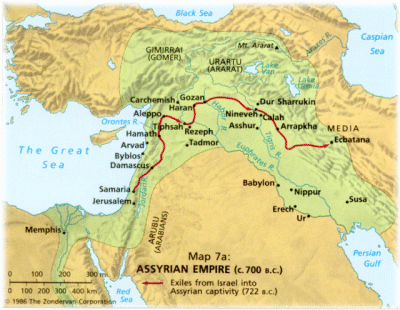 Isa 7:17-18  The LORD will bring upon you and upon your people and upon your father's house such days as have not come since the day that Ephraim departed from Judah—the king of Assyria!”  (18)  In that day the LORD will whistle for the fly that is at the end of the streams of Egypt, and for the bee that is in the land of Assyria.
33
Assyrian Empire
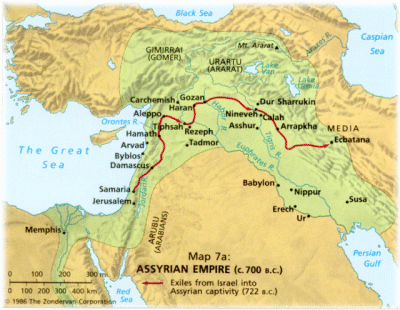 Hos 11:5  They shall not return to the land of Egypt, but Assyria shall be their king, because they have refused to return to me.  
(they are going back into “slavery” but not in Egypt)
34
What hope is provided in Chpt 2?
35
What hope is provided in Chpt 2?
Hos 2:14-17  “Therefore, behold, I will allure her, and bring her into the wilderness, and speak tenderly to her.  (15)  And there I will give her her vineyards and make the Valley of Achor a door of hope. And there she shall answer as in the days of her youth, as at the time when she came out of the land of Egypt.  

To whom is He referring?
36
What hope is provided in Chpt 2?
Hos 2:21-23  “And in that day I will answer, declares the LORD, I will answer the heavens, and they shall answer the earth,  (22)  and the earth shall answer the grain, the wine, and the oil, and they shall answer Jezreel,  (23)  and I will sow her for myself in the land. And I will have mercy on No Mercy, and I will say to Not My People, ‘You are my people’; and he shall say, ‘You are my God.’”

To whom is He referring?   Rom 9:22 ~ 29

Isaiah 11: 11- 16
37
What is the common theme in these passages?
Hos 2:21-23
Rom 9:22 ~ 29
Isaiah 11: 11 ff

All indicate the fulfillment of what ??
38
What hope is provided in Chpt 2?
What had to happen first?  
	 A CLEANSING – 
Isa 13:1-7  The oracle concerning Babylon which Isaiah the son of Amoz saw.  (2)  On a bare hill raise a signal; cry aloud to them; wave the hand for them to enter the gates of the nobles.  (3)  I myself have commanded my consecrated ones, and have summoned my mighty men to execute my anger, my proudly exulting ones.  (4)  The sound of a tumult is on the mountains as of a great multitude! The sound of an uproar of kingdoms, of nations gathering together! The LORD of hosts is mustering a host for battle.  (5)  They come from a distant land, from the end of the heavens, the LORD and the weapons of his indignation, to destroy the whole land.  (6)  Wail, for the day of the LORD is near; as destruction from the Almighty it will come!  (7)  Therefore all hands will be feeble, and every human heart will melt.
39
The cleansing by a heathen nation
What happens to those who God summons to go after His nation?
40
The cleansing by a heathen nation
What happens to those who God summons to go after His nation? 

Thank you card?
41
The cleansing by a heathen nation
What happens to those who God used to destroy His own nation?  
	Isa 13:17-18  Behold, I am stirring up the Medes against them, who have no regard for silver and do not delight in gold.  (18)  Their bows will slaughter the young men; they will have no mercy on the fruit of the womb; their eyes will not pity children.
Jer 51:1-2  Thus says the LORD: “Behold, I will stir up the spirit of a destroyer against Babylon, .. (2)  and I will send to Babylon winnowers, and they shall winnow her, and they shall empty her land, when they come against her from every side on the day of trouble.
42
[Speaker Notes: Interesting that this prophecy occurred in the first half of Isa about the Medes who w/Persia flattened Babylon.. When some liberal scholars try to discredit the latter half of Isaiah for mentioning the name Cyrus the Persian as God’s servant.]
The cleansing by a heathen nation
What happens to those who God used to destroy His own nation?  
Jer 51:5  For Israel and Judah have not been forsaken by their God, the LORD of hosts, but the land of the Chaldeans is full of guilt against the Holy One of Israel.
43
What was Hosea’s “charge” and why?
SCAN CHAPTER 1 and 3
44
What was Hosea’s charge and why?
Take a wife – 

Hos 1:2  When the LORD first spoke through Hosea, the LORD said to Hosea, “Go, take to yourself a wife of whoredom and have children of whoredom, for the land commits great whoredom by forsaking the LORD.”  

The marriage resulted in 3 children who were named what?  

And meant what?
45
Hosea's  Children
Hosea &  Gomer
Son:  Jezreel
Daughter:  Lo-Ruhamah
Son:  Lo-Ammi
No Mercy
Not My People
I Will Avenge The  Bloodshed Of  Jezreel On The  House Of Jehu
I Will No Longer  Have Mercy On  The House Of  Israel
You Are Not My  People And I Will  Not Be Your God
46
What was Hosea’s charge in chapter 3?
47
What was Hosea’s charge in chapter 3?
Hos 3:1  And the LORD said to me, “Go again, love a woman who is loved by another man and is an adulteress, even as the LORD loves the children of Israel, though they turn to other gods and love cakes of raisins.”
Is this the same woman, Gomer, as in chapter 1?
48
What was Hosea’s charge in chapter 3?
Hos 3:1  And the LORD said to me, “Go again, love a woman who is loved by another man and is an adulteress, even as the LORD loves the children of Israel, though they turn to other gods and love cakes of raisins.”
Hos 3:2-5  So I bought her for fifteen shekels of silver and a homer and a lethech of barley.  (3)  And I said to her, “You must dwell as mine for many days. You shall not play the whore, or belong to another man; so will I also be to you.”  (4)  For the children of Israel shall dwell many days without king or prince, without sacrifice or pillar, without ephod or household gods.  (5)  Afterward the children of Israel shall return and seek the LORD their God, and David their king, and they shall come in fear to the LORD and to his goodness in the latter days.
49
What was Hosea’s charge in chapter 3?
V-1… though they turn to other gods and love cakes of raisins. Hos 3:2-5  So I bought her for fifteen shekels of silver and a homer and a bit of barley.

What are “cakes of raisins” in v-1? 
The “buy back” is symbolic of what? 
What was the intent of all this turmoil in the prophet’s life?  
How would you husbands feel?  Do we understand from this how God views Israel; how God feels?
50
Hosea – nutshell version
H – 1 – Love and marriage – like a horse and carriage
H – 2 – Days of reckoning and reconciliation
H – 3 – Headache and heartache 
H – 4 – Missing ingredients
H – 5 – Who me?  
H – 6 – Too little too late 
H – 7 – A little leaven leavens the lump 
H – 8 – Reap what you sow 
H – 9 – Back to square one 
H – 10  - Remind me please the name of that King?  
H – 11 – Out of Africa (not the movie version) 
H – 12 – The corrupted covenant 
H – 13 – A day at the zoo
H – 14 – The kingdom come, Thy will be done
51
Message to the nation
Five fundamental pronoucements
denouncing bad religion (especially idolatry and superficial worship)
denouncing social injustice (taking advantage of the poor, dishonest weights and measures, bribes)
calling for repentance 
announcing destruction 
promising restoration
52
OUTLINE
Hosea’s life and the analogy with Israel (Ch 1-3)
God’s Indictment of Israel (Ch 4-7)
God’s Punishment of Israel (Ch 8-10)
God’s Promise of Restoration (Ch 11-14)
53
Hosea 2
Hosea 2:13, I will punish her For the days of the Baals to  which she burned incense. She decked herself with her  earrings and jewelry, And went after her lovers; But Me  she forgot," says the Lord.
Let Her Put Away Her Harlotries Lest I  Strip Her Naked (v1-13)
I Will Betroth You To Me Forever  (v14-23)
54
Hosea 3
Hosea 3:1, Then the Lord said to me, "Go again, love a  woman who is loved by a lover and is committing  adultery, just like the love of the Lord for the children of  Israel, who look to other gods and love the raisin cakes of  the pagans."
Israel Shall Return And Seek The Lord  (v1-5)
55
Hosea 4
Hosea 4:12, My people ask counsel from their wooden  idols, And their staff informs them. For the spirit of  harlotry has caused them to stray, And they have played  the harlot against their God.
My People Are Destroyed For Lack Of  Knowledge (v1-10)
My People Ask Counsel From Their  Idols (v11-14)
Though Israel Plays The Harlot, Let  Not Judah Offend (v15-19)
56
Hosea 5
Hosea 5:15, I will return again to My place Till they  acknowledge their offense. Then they will seek My face; In  their affliction they will earnestly seek Me.
They Have Dealt Treacherously With  The Lord (v1-12)
Assyria Cannot Cure You (v13-15)
57
Hosea 6
Hosea 6:1, Come, and let us return to the Lord; For He  has torn, but He will heal us; He has stricken, but He will  bind us up.
Let Us Return To The Lord (v1-3)  I Desire Mercy And Not Sacrifice  (v4-6)
They Transgressed The Covenant  (v7-11)
58
Hosea 7
Hosea 7:13, Woe to them, for they have fled from Me!  Destruction to them, Because they have transgressed  against Me! Though I redeemed them, Yet they have  spoken lies against Me.
Their Own Deeds Have Surrounded  Them (v1-10)
They Return, But Not To The Most High  (v11-16)
59